CENTRUM EDUKACJI EKONOMICZNO-HANDLOWEJ
Już w okresie międzywojennym, 
w gmachu szkoły powszechnej przy ulicy
Sobieskiego powstały szkoły o charakterze
ekonomicznym: 
"Zawodowa Szkoła Dokształcająca Przemysłowa„ i
"Zawodowa Szkoła Dokształcająca Kupiecka". 
        Nazwy szkół zmieniały się kilkakrotnie. 
W styczniu 1933 roku nastąpiło ich połączenie 
i utworzono:
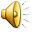 CENTRUM EDUKACJI EKONOMICZNO-HANDLOWEJ
„ Zawodową Szkołę
 	Dokształcającą 
	Przemysłową i Kupiecką". 

	Dnia 4 lutego 1934 roku ustalono ostateczną nazwę, która brzmiała: "Publiczna Szkoła Dokształcająca Zawodowa Przemysłowa i Handlowa". 
        Pod taką nazwą szkoła przetrwała do 1939 roku.
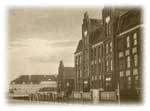 CENTRUM EDUKACJI EKONOMICZNO-HANDLOWEJ
Nauka trwała 3 lata i zajęcia odbywały się 3 razy w tygodniu. 

W latach 1923 - 39 uczęszczało do niej ogółem 4982 uczniów. Placówka 
znajdowała się na utrzymaniu magistratu, który był jej właścicielem. 
Mimo braku własnego budynku i skromnego budżetu szkoła rozwijała się bardzo 
dobrze. Było to zasługą jej kierowników. Funkcję tę sprawowali: 
Franciszek Krupop, Klemens Rajtar, Henryk Wójcik, Henryk Kój. 

Szkoła ta kształciła dobrych fachowców. 
O absolwentach "Dokształcającej Szkoły Kupieckiej" pisała "Polska Zachodnia": 
       
 [...] "Zajmowali oni odpowiedzialne miejsca w urzędach i przedsiębiorstwach 
        przemysłowo - handlowych. Pracowali najczęściej w działach rachuby,  
        korespondencji, zakupów, sprzedaży i magazynów. „ [...]
CENTRUM EDUKACJI EKONOMICZNO-HANDLOWEJ
Po II wojnie światowej rozpoczął się proces odbudowywania, 
bądź tworzenia od podstaw  różnego typu szkół zawodowych w Tarnowskich 
Górach. 
W 1945 roku reaktywowano prywatną jednoroczną "Szkołę Przysposobienia 
Handlowego Izby Przemysłowo - Handlowej w Katowicach"  z  siedzibą przy ulicy
Sobieskiego. 
Kierownikiem szkoły został Maksymilian Burek. Przed wojną szkoła ta mieściła 
się przy ulicy Zamkowej, korzystała jednak z pomieszczeń  "Dokształcającej 
Szkoły Przemysłowej i Handlowej". 

l września 1950 roku decyzją Dyrekcji Okręgowej Szkolnictwa Zawodowego w 
Katowicach, powołano na jej miejsce "Technikum Administracyjno -
Gospodarcze w Tarnowskich Górach", które realizowało 3 letni cykl kształcenia 
w 2 klasach pierwszych.
Jednocześnie powstał Wydział dla Pracujących. 
Rok szkolny 1951/52 okazał się rokiem przełomowym w historii 
szkoły. 
	Dyrekcja Okręgowa Szkolnictwa Zawodowego
wyraziła zgodę na przekształcenie "Technikum
 Administracyjno - Gospodarczego" 
 w "Technikum Finansowe" podległe Ministerstwu Finansów. 
Szkoła ta dała początek późniejszemu Zespołowi Szkół 
Ekonomicznych.
CENTRUM EDUKACJI EKONOMICZNO-HANDLOWEJ
CENTRUM EDUKACJI EKONOMICZNO-HANDLOWEJ
Dwa lata później o mało nie doszło do likwidacji szkoły, bowiem 
w wyniku aresztowania i procesu grupy młodzieży
 "zorganizowanej w tajną, antystalinowską organizację" 
i wyroków skazujących, które otrzymali, szkoła postawiona została
w stan likwidacji. 
Nowy etap historii szkoły rozpoczął się jednak 1 września 1957 roku, kiedy
 pod presją środowiska i rodziców (po licznych delegacjach 
do Warszawy) Ministerstwo Oświaty podjęło decyzję o rozwoju szkoły 
i nadaniu jej nazwy "Technikum Ekonomiczne". 
	Pierwszym dyrektorem tej szkoły był Władysław Kozak.
W 1955 roku wobec przeniesienia się dyrektora Kozaka do Poznania 
funkcję tę objęła Julia Nycz.
CENTRUM EDUKACJI EKONOMICZNO-HANDLOWEJ
Dyrektorzy szkoły od 1951 do 1979
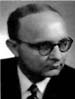 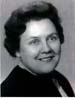 mgr Władysław Kozak
mgr Julia Nycz
mgr Czesław Michalczyk
CENTRUM EDUKACJI EKONOMICZNO-HANDLOWEJ
Dyrektorzy szkoły od 1982 do 2007
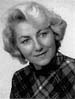 mgr Irena Świgost
mgr Krystyna Biedal
mgr Elżbieta Susek
CENTRUM EDUKACJI EKONOMICZNO-HANDLOWEJ
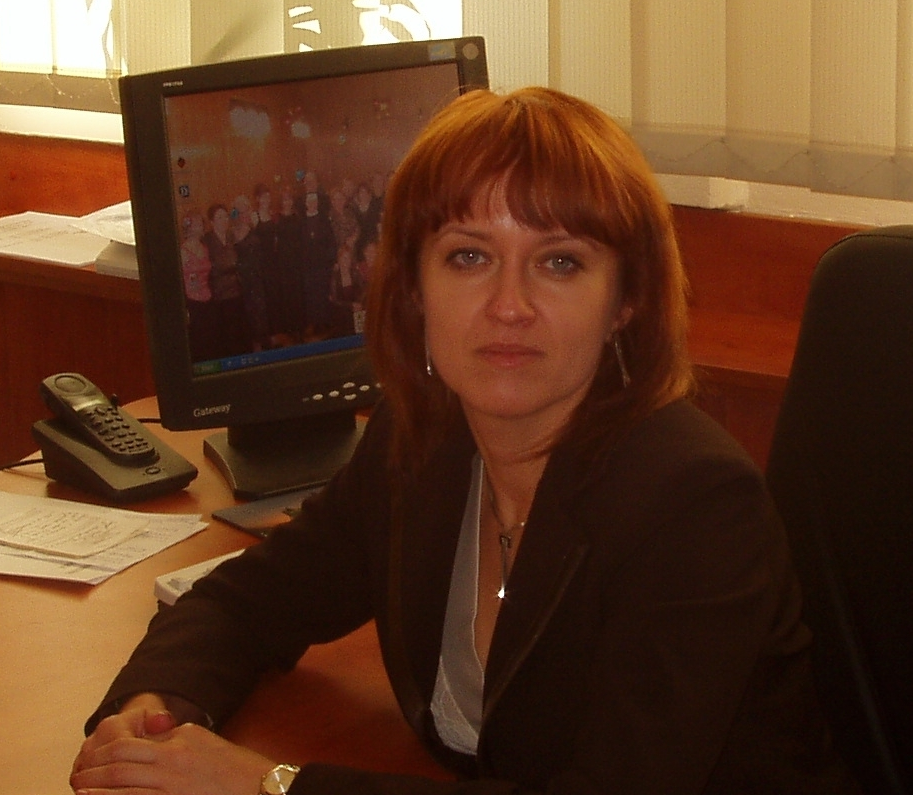 Dyrektor szkoły 
od 2007roku
Dr Joanna Stomska
CENTRUM EDUKACJI EKONOMICZNO-HANDLOWEJ
Mimo dużych trudności lokalowych (szkoła posiadała zaledwie 3 sale
lekcyjne, świetlicę i jedno pomieszczenie wydzielone na sekretariat, 
dyrekcję i pokój nauczycielski), prowadzone były w latach 1954-56 kursy
księgowości na zlecenie Polskiego Towarzystwa Ekonomicznego, 
a od 1 września 1956 roku kursy pisania na maszynie Stowarzyszenia 
Stenografów i Maszynistek. 
	Do 31 grudnia 1956 roku szkoła podlegała Ministerstwu Finansów 
a z dniem 1 września 1957 roku przekazano ją Ministerstwu Oświaty.
CENTRUM EDUKACJI EKONOMICZNO-HANDLOWEJ
Rok 1957 był rokiem niezwykle ważnym dla Technikum 
Ekonomicznego – rozpoczął się bowiem planowy rozwój tej 
placówki. 
5-letni cykl kształcenia w zakresie technikum objął na razie tylko 
młodzież klas pierwszych. Kształcenie dorosłych zorganizowano 
też w zakresie pierwszej klasy Technikum dla Pracujących. 
Utworzono również dwie klasy pierwsze Zasadniczej Szkoły 
Handlowej dla Pracujących. 
Tym sposobem powstała odrębna placówka tj. Zasadnicza Szkoła 
Handlowa mająca wspólną siedzibę i wspólną dyrekcję z Technikum 
Ekonomicznym.
CENTRUM EDUKACJI EKONOMICZNO-HANDLOWEJ
W 1959 roku w związku z rozwojem szkoły zastępcą dyrektora został 
Czesław Michalczyk. 

	Najpoważniejszym problemem były nadal warunki lokalowe. Zajęcia 
odbywały się od godz. 8 do 20. W 1961 roku było już jednak 10 
pomieszczeń lekcyjnych wobec 5 w 1958 roku. W 1979 roku szkoła 
dysponowała 14 salami lekcyjnymi,  bowiem w latach 1975-77 
przeprowadzono adaptację piwnicy. 
W tych latach przeprowadzono również kapitalny remont budynku, 
który przyniósł poważną poprawę warunków nauki. Urządzono 
klasopracownie (fizyczną, chemiczną, geograficzno – historyczną , 
języka polskiego, języka rosyjskiego, matematyczną i przedmiotów 
zawodowych).
CENTRUM EDUKACJI EKONOMICZNO-HANDLOWEJ
W 1980 roku utworzono przy pomocy Kuratorium Oświaty i 
Wychowania w Katowicach nową pracownię pisania na 
maszynie, która należała wówczas do najlepszych tego typu 
pracowni w województwie. Rozwój szkoły to przede wszystkim 
przemiany w zakresie typów i specjalności kształcenia. Potrzeby 
regionu spowodowały, że przy Technikum Ekonomicznym 
powstał nowy oddział o nazwie "Wiejski Obrót Towarowy". Trzyletni
cykl kształcenia objął młodzież kończącą szkołę przysposobienia 
rolniczego. Klasy tego typu istniały w latach 
1966/67 do 1969/70. Decyzją KOiW od l września 1970 roku 
Zasadnicza Szkoła Handlowa została przekształcona w 
Zasadniczą Szkołę Handlową Dokształcającą, w której 3 razy w tygodniu
kształci się młodocianych pracowników handlu posiadających status
pracownika - ucznia.
CENTRUM EDUKACJI EKONOMICZNO-HANDLOWEJ
W latach 70 - tych zaczęto w Polsce tworzyć nowy typ szkół - licea 
zawodowe. Z dniem l września 1975 roku otwarto w Tarnowskich Górach
Liceum Zawodowe o specjalności  "sprzedawca - magazynier", a w trzy
lata później klasę "pracownik administracyjno - biurowy".  
30 kwietnia 1975 roku decyzją KOiW utworzono zbiorczy zakład szkolny 
pod nazwą "Zespół Szkół Ekonomicznych w Tarnowskich Górach". 
W jego skład weszły: 
Liceum Ekonomiczne z Wydziałem dla Pracujących,  Zasadnicza Szkoła 
Handlowa Dokształcająca oraz wspomniane wyżej licea zawodowe. 
	Pokaźny, 20 letni dorobek szkoły został zaprezentowany podczas 
uroczystości wręczenia sztandaru ufundowanego przez 
Komitet Rodzicielski i Komitet Opiekuńczy. W uroczystości tej brał udział 
ówczesny wojewoda katowicki, członek Rady Państwa – 
gen. Jerzy Ziętek.
CENTRUM EDUKACJI EKONOMICZNO-HANDLOWEJ
Przygotowano wystawę osiągnięć szkoły i bardzo bogatą część
artystyczną w wykonaniu młodzieży należącej do szkolnych zespołów 
artystycznych. 
	Kolejny etap przemian w szkole nastąpił w 1980 roku - wobec 
powolnej likwidacji Wydziału dla Pracujących przy szkole utworzono filię
Centrum Kształcenia Ustawicznego Ekonomistów w Chorzowie, która
istniała do 1999 roku. 
Potrzeby gospodarcze i społeczne regionu powodowały, że kształcono
w szkole techników rachunkowości, finansów i rachunkowości oraz
techników o specjalności "ekonomika i organizacja przedsiębiorstw". 
Wydział dla Pracujących kształcił przede wszystkim w specjalności
"ekonomika i organizacja przedsiębiorstw handlowych„.
CENTRUM EDUKACJI EKONOMICZNO-HANDLOWEJ
Uzupełnieniem procesu dydaktycznego w zakresie przedmiotów 
zawodowych były również dodatkowe kwalifikacje, które uczennice 
klas LZ i LE uzyskiwały w pisaniu na maszynie.
	Od roku 1982/83 corocznie 90-100% absolwentek uzyskuje 
międzynarodowe dyplomy weryfikacyjne maszynistek. 
Stowarzyszenie Stenografów i Maszynistek oddział Katowice na 
podstawie prac egzaminacyjnych nadaje tytuły młodszych 
maszynistek, maszynistek a nawet starszych maszynistek. 
Wynikiem wysokiego poziomu w kształceniu pracowników
administracyjno-biurowych są nie tylko dyplomy maszynistek, ale 
również wielokrotne sukcesy uczennic w ogólnopolskim konkursie 
pisania na maszynie w latach 80 i 90.
CENTRUM EDUKACJI EKONOMICZNO-HANDLOWEJ
Uczennice szkoły sięgały także po laury w olimpiadach 
ekonomicznych. Dzięki temu w 1986 roku powierzono szkole organizację 
wojewódzkiej olimpiady ekonomicznej.
	W latach 90-tych szkoła cieszy się coraz większym powodzeniem. 
Corocznie na jedno miejsce w klasie pierwszej liceum ekonomicznego o 
specjalności  "finanse i rachunkowość"  przypada 3-4 kandydatów. 
Nie mniejszym zainteresowaniem cieszą się pozostałe oddziały, które
kształcą "pracowników administracyjno - biurowych"   i  "sprzedawców„. 
W Liceum Ekonomicznym i Liceum Zawodowym obowiązywał 4 letni 
cykl kształcenia. W 1999 roku otwarto pierwszą klasę 5 - letniego Liceum 
Ekonomicznego o specjalności "szeroki profil". 
Duże zainteresowanie szkołą powoduje, że budynek "pęka w szwach" a 
warunki lokalowe pozostają od lat niezmienione.
CENTRUM EDUKACJI EKONOMICZNO-HANDLOWEJ
Już w 1986 roku podczas wizytacji szkoły przez Naczelnika Wydziału 
Kształcenia i Opieki Szkolnictwa Zawodowego KOiW Józefa Cierpiała 
zapadły wstępne postanowienia dotyczące budowy nowego obiektu
 szkolnego dla ZSE. Zamierzenia te nigdy nie zostały jednak 
zrealizowane. Mimo, że w chwili obecnej nie ma planów budowy 
nowego obiektu dla ZSE, szkoła sporo zyskała dzięki gruntownemu 
remontowi, jaki miał miejsce w roku szkolnym 2000/2001. Ponadto szkoła
wzbogaciła się o nową pracownię przedmiotów zawodowych z 
zapleczem informatycznym. Oprócz tego posiada odrębną 
pracownię informatyczną, matematyczną, polonistyczną, historyczną, 
fizyczną, geograficzną oraz pisania  na maszynie.
CENTRUM EDUKACJI EKONOMICZNO-HANDLOWEJ
Integralna częścią procesu dydaktycznego były i są praktyki 
zawodowe w przedsiębiorstwach i instytucjach, które obowiązywały 
uczniów pionu LE i LZ w wymiarze jednego miesiąca w kl. II lub III, 
natomiast uczniowie ZSH i LZ o specjalności "sprzedawca" odbywali 
praktyki w placówkach handlowych 1-2-3 razy w tygodniu na przemian
z lekcjami w szkole. 
	W latach 1957-70 praktyka uczniów ZSH odbywała się w szkole, 
utworzono w tym celu pracownię wyposażoną w niezbędny sprzęt.
Tam również odbywały się zajęcia koła dekoracyjnego. 
Szkoła bowiem przez wiele lat brała udział w konkursach liternictwa 
i reklamy.
CENTRUM EDUKACJI EKONOMICZNO-HANDLOWEJ
Pod kierownictwem prof. Wiktora Krupopa uczennice osiągały wiele 
sukcesów np. w latach 1961/62 i 1962/63 uzyskały I lokatę w kraju w
„Konkursie okien wystawowych”. Wielokrotnie również uczennice ZSH 
pod opieką prof. Heleny Pietruszki wygrywały konkurs 
"Młody uczeń – sprawny sprzedawca". 
Do tych chlubnych tradycji szkoła powróciła w ostatnich latach
zdobywając czołowe lokaty w wojewódzkiej olimpiadzie wiedzy o 
handlu. 
W chwili obecnej uczniowie odbywają praktyki wyłącznie poza szkołą.
Nad prawidłowym przebiegiem praktyk czuwa kierownik praktycznej 
nauki zawodu mgr Urszula Myrcik.
CENTRUM EDUKACJI EKONOMICZNO-HANDLOWEJ
W 2002 roku szkoła
uzyskała nazwę 
Centrum Edukacji 
Ekonomiczno - Handlowej.
W tym samym roku ogłoszono 
konkurs na znak szkoły, w 
wyniku którego wyłoniono logo 
CEE-H.
CENTRUM EDUKACJI EKONOMICZNO-HANDLOWEJ
W roku szkolnym 2004/2005  oraz  2005/2006 za 
wdrożenie 
„Systemu Zarządzania Jakością  i  Zapewniania Jakości”
w obszarach: 

	  „ Wychowanie i opieka”
	oraz
	   „Koncepcja pracy szkoły”

Centrum Edukacji Ekonomiczno-Handlowej
otrzymało z rąk Kuratora Oświaty dwa Certyfikaty Jakości:
CENTRUM EDUKACJI EKONOMICZNO-HANDLOWEJ
CENTRUM EDUKACJI EKONOMICZNO-HANDLOWEJ
Dzięki owocnej
współpracy z
Górnośląską Wyższą
Szkołą Przedsiębiorczości 
w Chorzowie od 2006 roku
Centrum Edukacji 
Ekonomiczno - Handlowej 
zostało objęte 
patronatem tej uczelni.
Ekonomik we wspomnieniach absolwentów, obecnych nauczycieli tej szkoły.
Pani Agnieszka Mazurkiewicz, pani Natalia 
Napieralska oraz pani Gabriela Piech – 
nauczyciele przedmiotów zawodowych są 
absolwentami tutejszej szkoły. Jak wspominają 
swoje szkolne lata?
Wspomnienia absolwentów
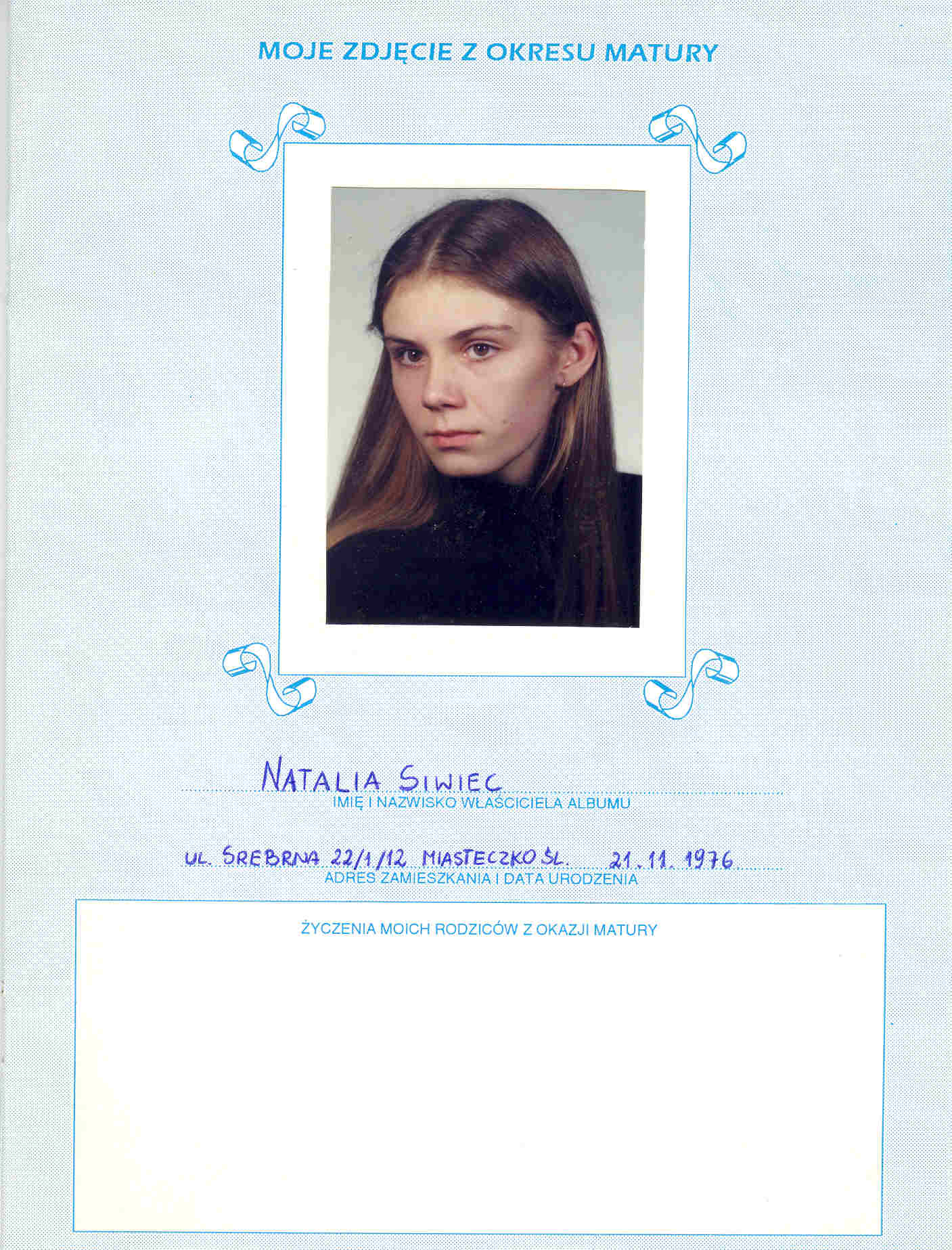 NATALIA NAPIERALSKA

	„Ekonomik” to dla 
mnie nie tylko szkoła... 
od 1991 roku jestem z 
nim nieprzerwanie 
związana.
Wspomnienia mgr Natalii Napieralskiej
KL IA LE 1991/92
KL IIA LE  1992/1993
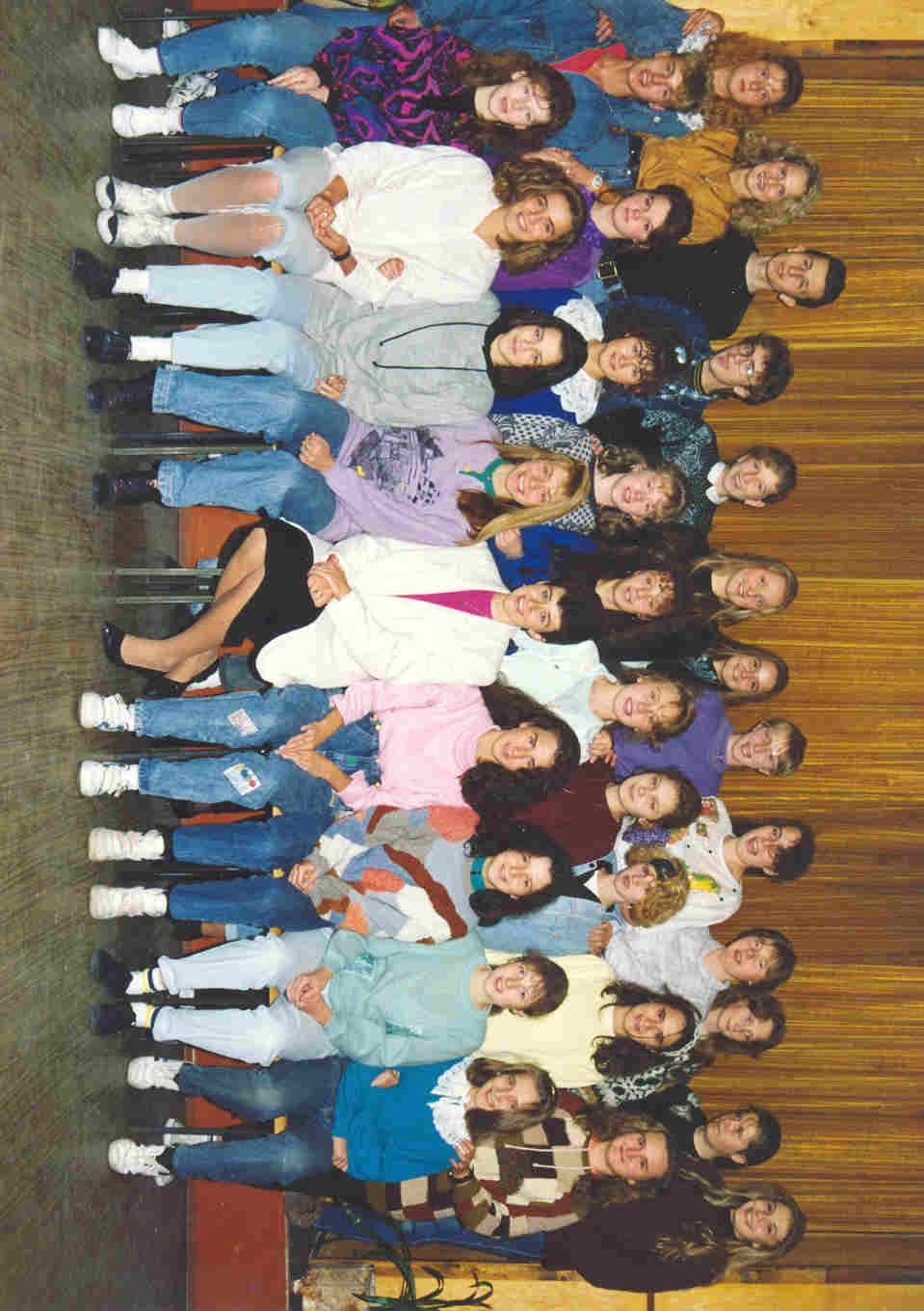 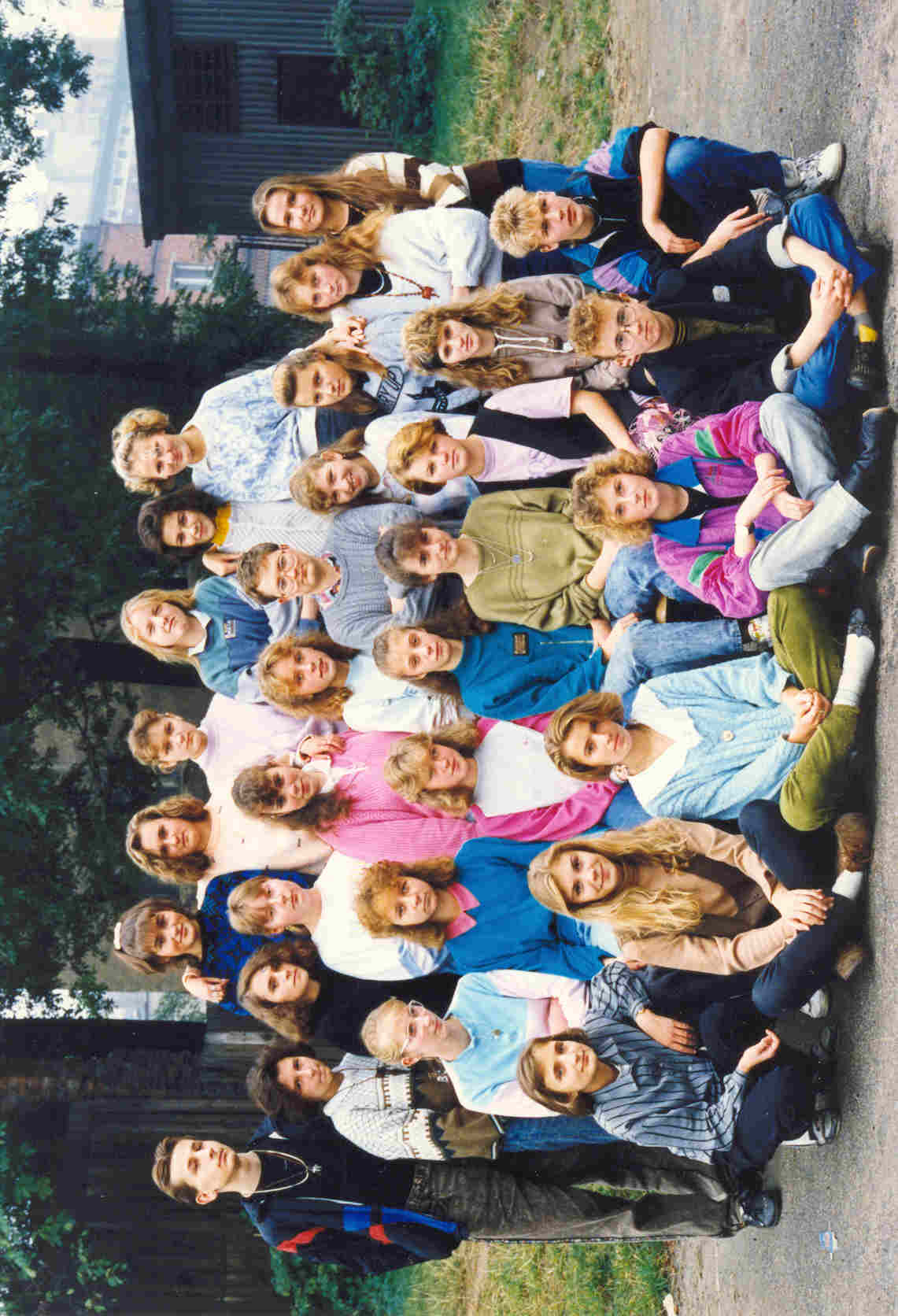 Wspomnienia                            mgr Natalii Napieralskiej
Naukę w Technikum Ekonomicznym
 zaczęłam, kiedy dyrektorem była Pani mgr 
Irena Świgost, a w szkole nie było nawet 
jednego komputera. (Tak młodzieży - kiedyś 
były takie czasy). Po roku obowiązki dyrektora 
przejęła Pani mgr Krystyna Biedal, która 
uczyła w mojej klasie języka polskiego. 
Nauczycieli wspominam ciepło i z 
szacunkiem, podobnie jak większość moich 
koleżanek i kolegów.
Wspomnienia mgr Natalii Napieralskiej
KL IIIA 1993/94
Pani Dyrektor 
    KRYSTYNA BIEDAL
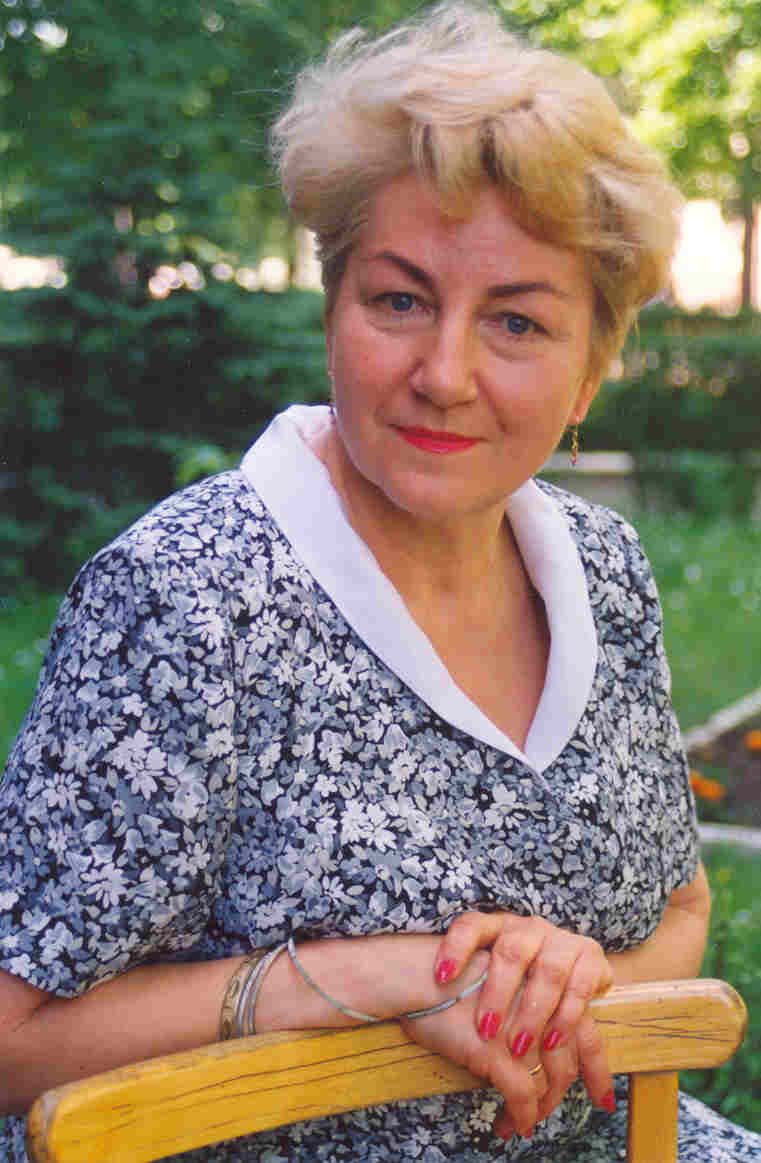 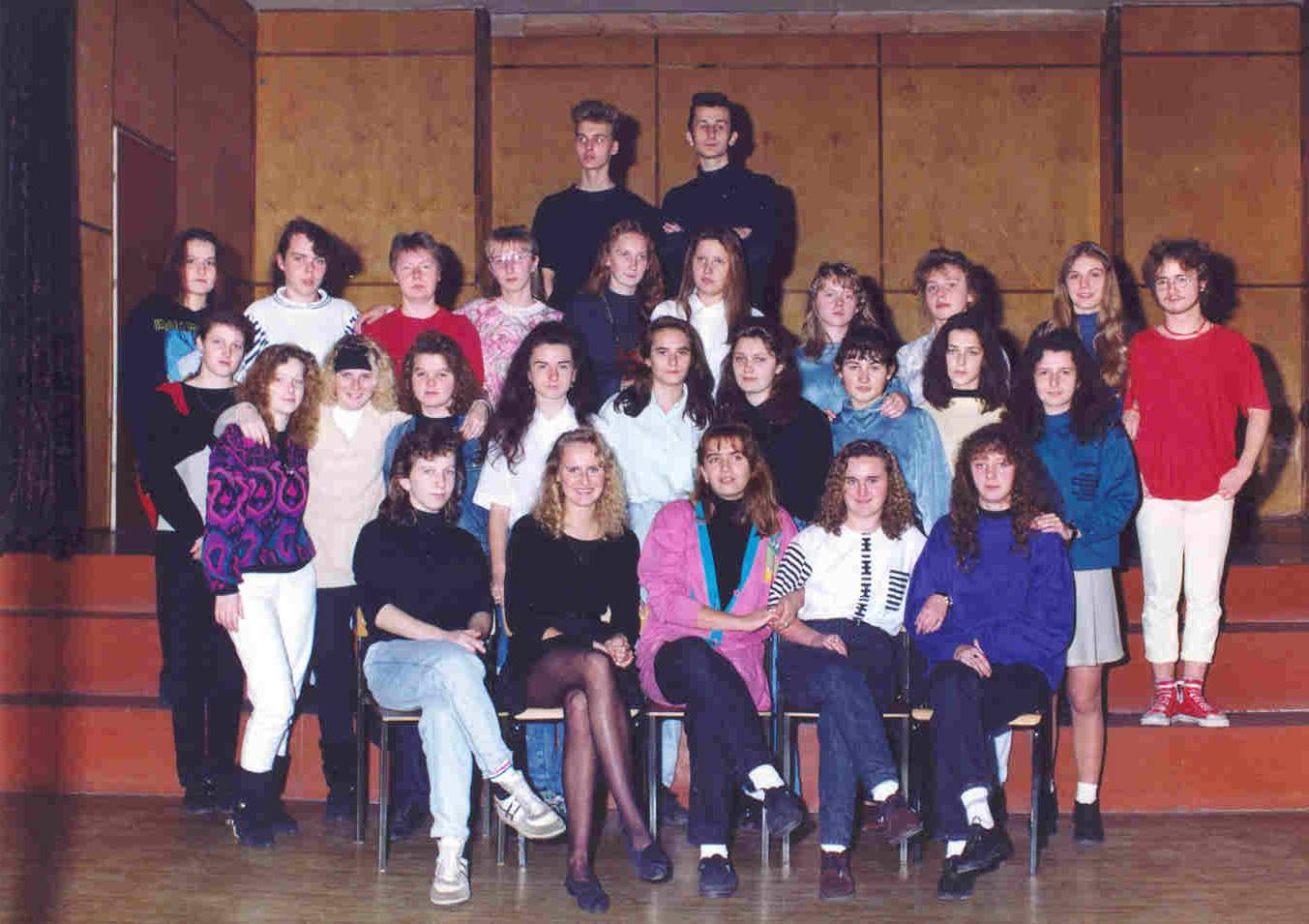 Wspomnienia mgr Natalii Napieralskiej
Miło wspominam także 
różnego rodzaju 
uroczystości, począwszy od 
pasowania na ucznia, przez 
otrzęsiny i akademie 
okolicznościowe, 
skończywszy na 
wycieczkach szkolnych. 
One pozwalały nam czuć 
się pełnoprawnymi 
członkami społeczności 
„Ekonomika”
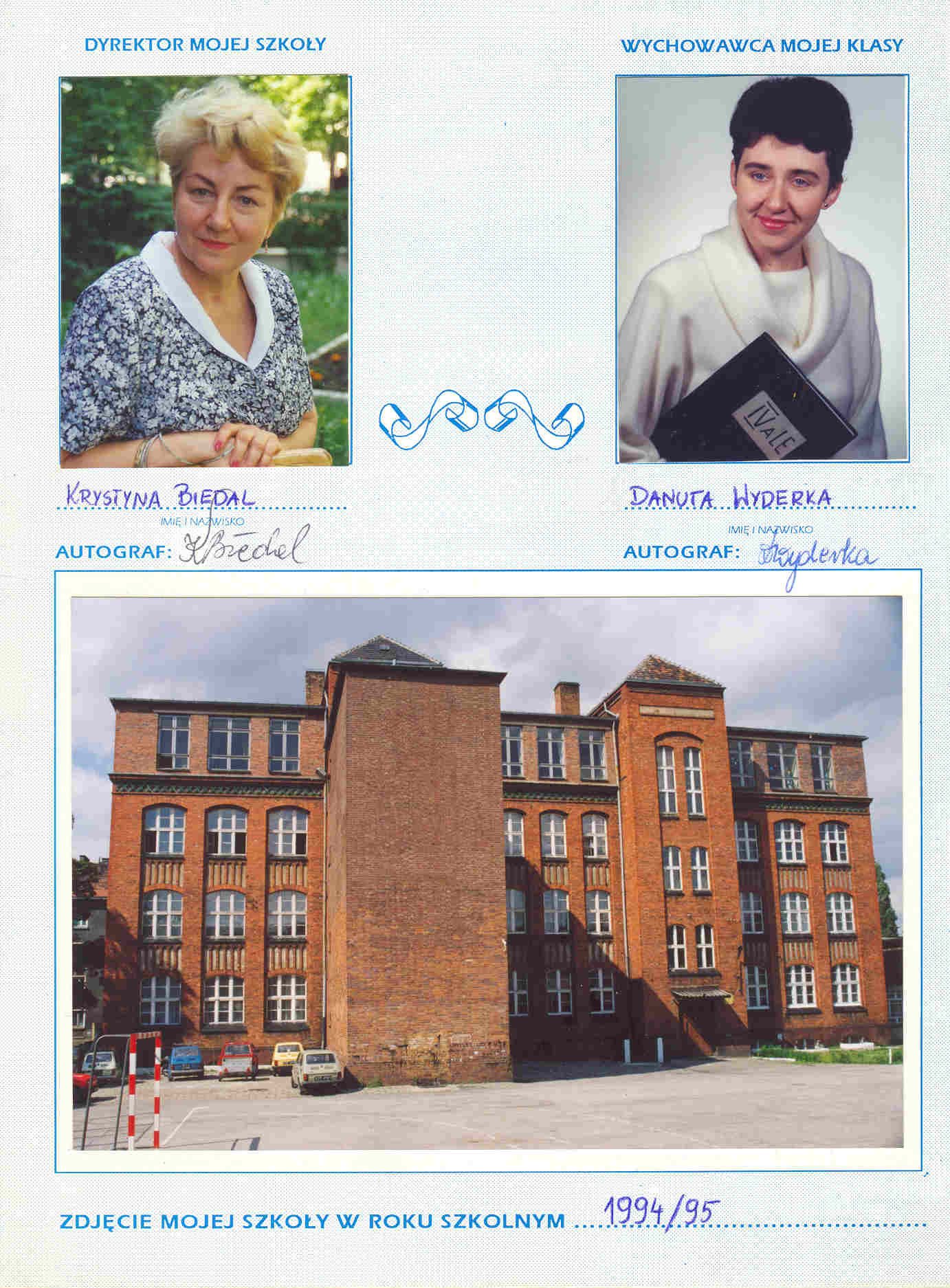 Wspomnienia mgr Natalii Napieralskiej
Oczywiście szkoła 
wiązała się dla nas 
również ze stresem. Do tej 
pory widok maszyny do 
pisania kojarzy mi się z 
podkładką wiszącą na 
szyi, zasłaniającą 
klawisze i z tępymi 
nożyczkami do 
obcinania zbyt długich 
paznokci.
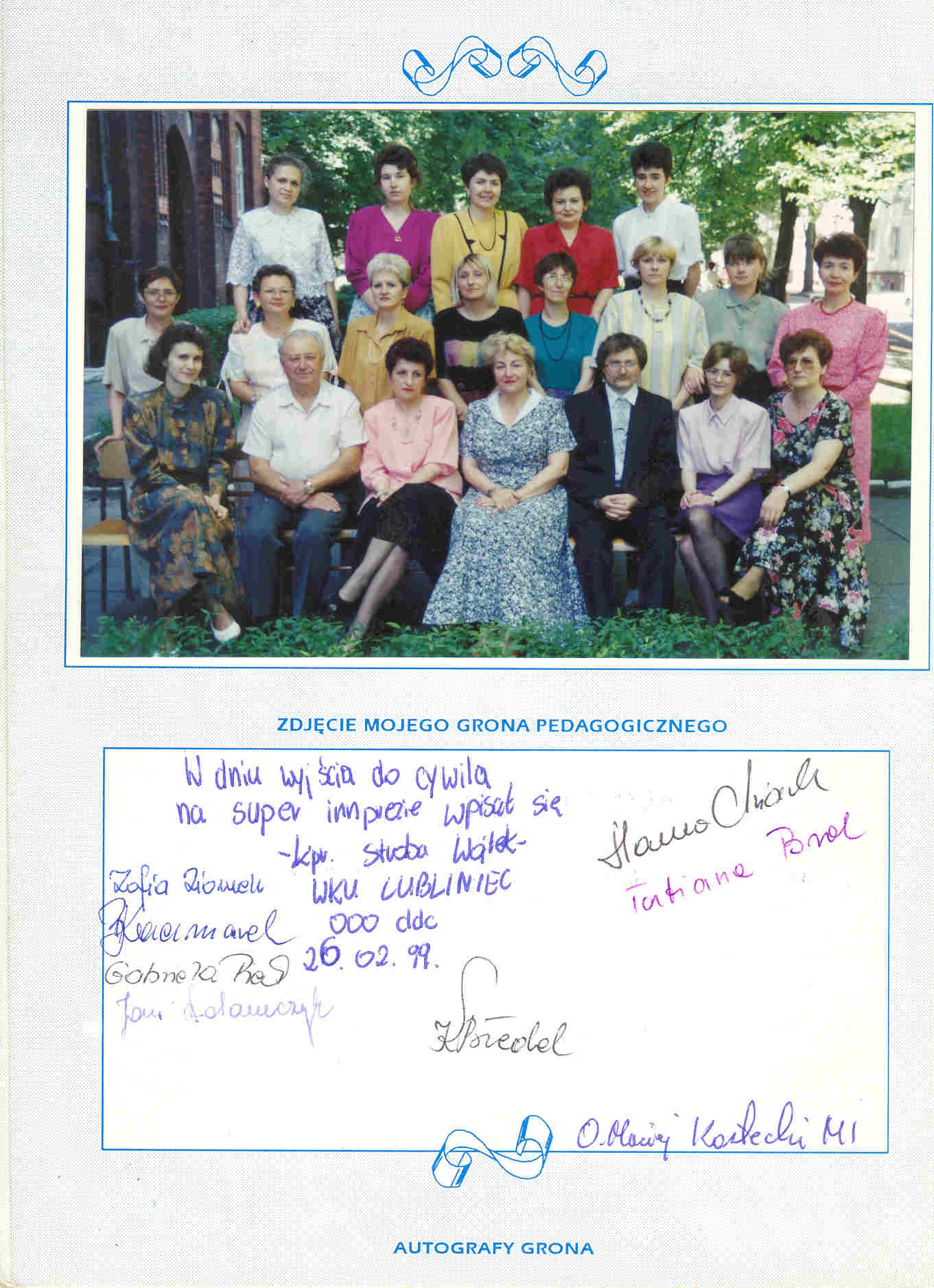 Wspomnienia mgr Natalii Napieralskiej
To, że teraz mogę pracować tutaj jako 
nauczyciel jest dla mnie bardzo ważne. 
Jeszcze bardziej potrafię docenić pracę 
moich profesorów. Grono, które zastałam po 
latach jest równie mocno zaangażowane w 
sprawy szkoły i uczniów. Może właśnie dzięki 
pracy wcześniejszej kadry.
Wspomnienia mgr Gabrieli Piech
Gabriela Piech – 
uczennica Zespołu 
Szkół Ekonomicznych w 
Tarnowskich Górach w 
latach 1975-1979. 
Dyrektorem szkoły była 
Pani mgr Julia Nycz, a 
zastępcą dyrektora Pan 
mgr Czesław Michalczyk .
SIWY GABRIELA 8.03.1976 T. GÓRY L5
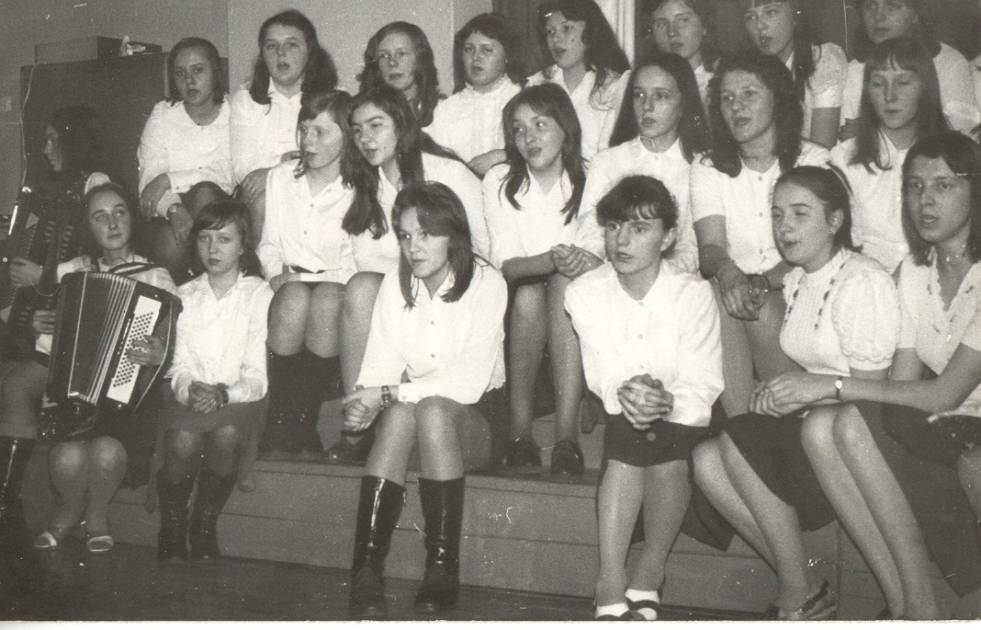 Wspomnienia mgr Gabrieli Piech
Była to typowa szkoła żeńska. Nazywano nas  
„Juliankami”(od imienia Dyrektorki szkoły). 
Symbolem szkoły w tamtych czasach były 
granatowe fartuszki z białym kołnierzykiem i 
tarczą na ramieniu. Nauka odbywała się przez 
sześć dni w tygodniu, w szkole panowała 
dyscyplina, uczniowie systematycznie przygotowywali 
się do lekcji i rzadko opuszczali zajęcia szkolne. 
W życiu społeczności szkolnej nie brakowało akcentów 
patriotycznych np. Obowiązkowo uczestniczyłyśmy w 
pochodach pierwszomajowych.
Wspomnienia mgr Gabrieli Piech
Nasza klasa inspirowana 
przez wychowawcę, 
nieżyjącego Pana mgr 
Ignacego Bienia stworzyła 
zespół wokalno- muzyczny, 
który często występował na 
akademiach szkolnych. 
Śpiewałyśmy i grałyśmy na 
instrumentach muzycznych. 
Ponadto co roku 
wyjeżdżałyśmy na obóz 
przysposobienia obronnego 
do Lublińca.
SIWY GABRIELA 8.03.1976 T. GÓRY L5
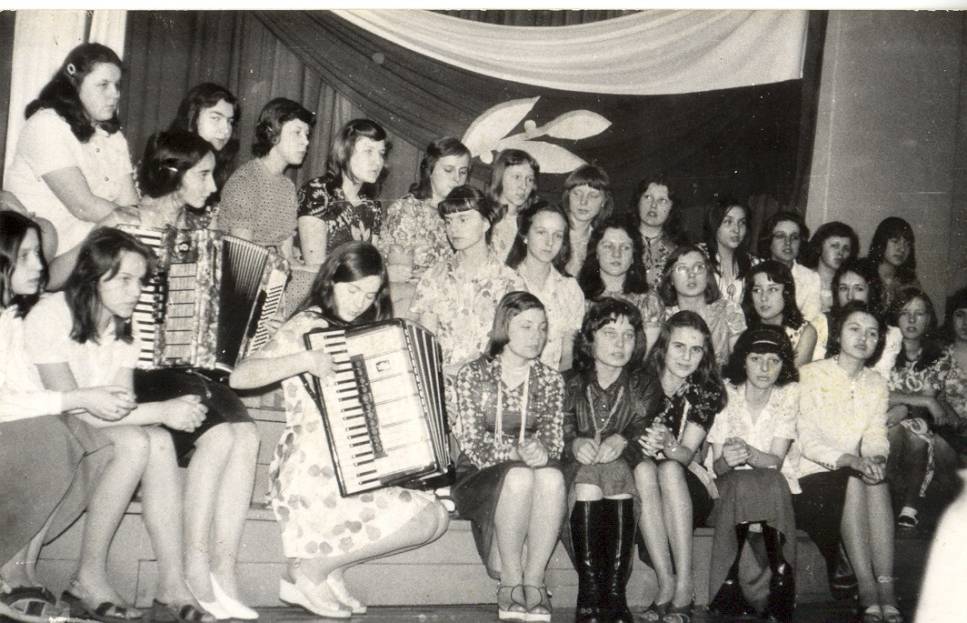 Wspomnienia mgr Gabrieli Piech
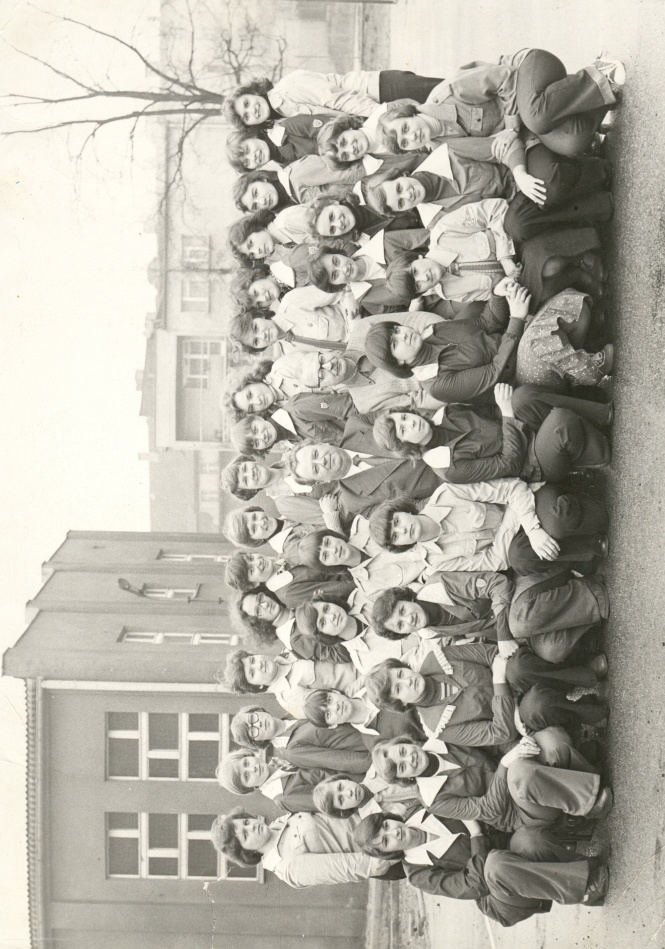 Przez trzy letnie 
tygodnie chodziłyśmy 
w wojskowych 
mundurach, a nasi 
przełożeni próbowali 
zaszczepić w nas 
dyscyplinę wojskową. 
	Z tym okresem wiążę 
wiele sympatycznych 
wspomnień.
Wspomnienia pani  Agnieszki Mazurkiewicz
Jestem absolwentką  „Ekonomika”, a aktualnie Centrum Edukacji  Ekonomiczno – Handlowej w Tarnowskich Górach. 1998 – 2001  to lata, w których byłam uczennicą 
    tejże szkoły. Bardzo miło i przyjemnie i z pewnym sentymentem wspominam 
    czas spędzony w tej szkole.
Wspomnienia pani  Agnieszki Mazurkiewicz
Wychowawcą mojej klasy była Pani Elżbieta Kandzia, która potrafiła 
zawsze w naszej klasie zachować odpowiednią dyscyplinę. Starała się 
byśmy swoje oceny poprawiały i uzyskiwały w ten sposób odpowiednie 
wyniki. Bardzo miło wspominam wielu pedagogów, z którymi aktualnie 
mam przyjemność spotkania się w pokoju nauczycielskim. 
	Największą zgrozę i strach, który do dzisiaj wspominamy razem z 
koleżankami – wzbudzała Pani mgr Barbara Kaczmarek, nauczyciel 
matematyki. Jak dziś pamiętam i wspominam  lekcje, na których 
panowała zupełna cisza. 
Teraz po latach bardzo miło i przyjemnie wspominamy chwile spędzone 
na zajęciach prowadzonych przez Panią mgr Barbarę Kaczmarek.
Wspomnienia pani  Agnieszki Mazurkiewicz
Mogę powiedzieć z pełnym przekonaniem, że szkoła 
przygotowała mnie do kontynuacji nauki i otwarła 
możliwość edukacji na wymarzonych studiach. Obecnie 
kończę studia magisterskie na Akademii Ekonomicznej w Katowicach 
na kierunku Ekonomii.
	Mając możliwość i korzystając z okazji chciałam również 
wspomnieć wielu nauczycieli i podziękować im za trud nauki 
m.in. obecną Panią dyrektor dr J. Stomską, Panią mgr H. Miarkę, 
mgr K. Krawczuk, mgr T. Brol, mgr T. Sekułę, mgr G. Piech, 
mgr J. Winszczyk, mgr A. Adamczyka, mgr B. Kaczmarek,
mgr A. Bednarka, mgr E. Susek, którym serdecznie dziękuję za 
przekazaną wiedzę i mile spędzone cztery lata nauki w murach tejże 
szkoły.
CENTRUM EDUKACJI EKONOMICZNO-HANDLOWEJ
GRONO PEDGOGICZNE EKONOMIKA
ROK 2007